Informační systémy pro pedagogy
Kombi studium I, 12.9.2022
Organizace předmětu
Elektronické studijní opory: https://dl1.cuni.cz/course/view.php?id=4713 
Seminární práce – rešerše - na vybrané téma
Osobní informační management
Jaké druhy dokumentů jste dosud používali k práci/studiu?
Jaké nástroje používáte k organizaci dokumentů (digitálních i papírových)?
Jaký způsob organizace dokumentů používáte (pojmenovávání souborů, adresáře apod.)?
Proč je důležité mít v dokumentech pořádek?
Akademická práce – založená na využívání předchozího poznání – prameny je nutné citovat
Jiná díla citujeme
když potřebujeme prokázat znalost problematiky, prezentovat přehled stavu poznání v dané oblasti
abychom podpořili naši argumentaci nebo doplnili myšlenku
když chceme polemizovat s názorem jiného autora
když chceme porovnat naše výsledky s výsledky jiných autorů
Autorský zákon a citace
Citace
Do práva autorského nezasahuje ten, kdo
a) užije v odůvodněné míře výňatky ze zveřejněných děl jiných autorů ve svém díle,
b) užije výňatky z díla nebo drobná celá díla pro účely kritiky nebo recenze vztahující se k takovému dílu, vědecké či odborné tvorby a takové užití bude v souladu s poctivými zvyklostmi a v rozsahu vyžadovaném konkrétním účelem,
c) užije dílo při vyučování pro ilustrační účel nebo při vědeckém výzkumu, jejichž účelem není dosažení přímého nebo nepřímého hospodářského nebo obchodního prospěchu, a nepřesáhne rozsah odpovídající sledovanému účelu;
vždy je však nutno uvést, je-li to možné, jméno autora, nejde-li o dílo anonymní, nebo jméno osoby, pod jejímž jménem se dílo uvádí na veřejnost, a dále název díla a pramen.
Citační styly/normy
Citační styl = pravidla určující podobu in-text citací (odkazů v textu) a bibliografických citací
u nás nejrozšířenější citování podle normy ISO 690 
další citační styly – APA, Vancouver, Harvard, MLA
Metoda citování = způsob odkazování z textu do seznamu literatury
metoda prvku a data – spíše pro delší práce (kniha, kvalifikační práce), jako pracovní metoda
metoda číselných odkazů – pro kratší práce (článek…)
metoda průběžných poznámek
Citační styly/normy
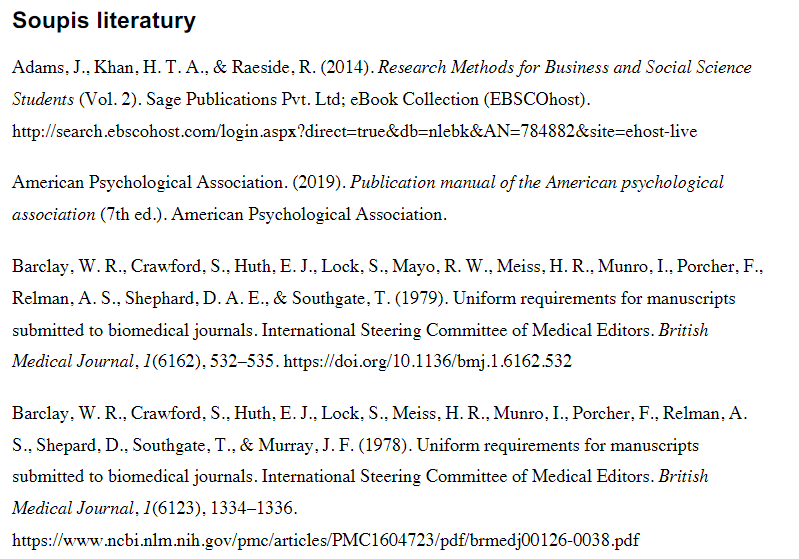 KRATOCHVÍL, Jiří, Helga ABRAHÁMOVÁ, Marta FIALOVÁ a Martina STODŮLKOVÁ. Výzkum názoru editorů českých biomedicínských časopisů na pravidla citování: pilotní studie. ProInflow [online]. 2021, 13(2) [cit. 2022-07-20]. ISSN 1804-2406. Dostupné z: doi:10.5817/ProIn2021-2-3
Citační manažery
Počítačové programy/aplikace určené k správě bibliografických citací
Uložení citací ručně nebo importem z databází
Řazení citací do složek
Různé formátování citací
Vkládání citací do dokumentu a vytváření soupisů použité literatury
Sdílení citací s jinými uživateli
POZOR – v citacích generovaných citačními manažery se mohou vyskytovat chyby
Citační manažery
Citace PRO – české, pro UK k dispozici
Zotero - zdarma
Mendeley – zdarma, možnost přihlášení přes UK
EndNote Basic – placený, pro UK k dispozici
ČERNÝ, Michal. Zajímavé nástroje na práci s textem – citační manažery. In: Metodický portál RVP.cz [online]. Národní pedagogický institut ČR, 2021, 18.10.2021 [cit. 2022-07-20]. Dostupné z: https://clanky.rvp.cz/clanek/22900/ZAJIMAVE-NASTROJE-NA-PRACI-S-TEXTEM---CITACNI-MANAZERY.html

INSPEKTOR, Tomáš. Srovnání vybraných citačních manažerů pro uživatele VŠB-TUO. In: Blog Ústřední knihovny VŠB-TUO [online]. Ostrava: Ústřední knihovna VŠB-TUO, 20.8.2018 [cit. 2022-07-20]. Dostupné z: https://bloguk.vsb.cz/srovnani-citacnich-manazeru/

MORYSKOVÁ, Michaela. Citační nástroje: Jak vybrat citační manažer. In: České vysoké učení technické: Ústřední knihovna [online]. Praha: České vysoké učení technické: Ústřední knihovna, 2021, 13.12.2021 [cit. 2022-07-20]. Dostupné z: http://knihovna.cvut.cz/seminare-a-vyuka/jak-psat/citacni-nastroje?start=3
Jak vybrat správné prameny?
[Speaker Notes: Co je dobrým zdrojem pro psaní? Co nám zaručí, že vybereme správné prameny?]
recenzní řízení (peer review)
základ vědeckého publikování – zajišťuje kvalitu vědeckých publikací
proces, kdy odborníci kriticky hodnotí vědeckou práci před jejím vydáním, posuzují, zda odpovídá standardům, a posléze autor/autoři na základě připomínek posuzovatelů (recenzentů) upraví svou práci do konečné podoby, která se zveřejní
recenzenti – nezávislí odborníci v daném oboru, obvykle anonymní, doporučují/nedoporučují článek k publikování
má své nedostatky (ale o tom někdy jindy)
Kniha
Neperiodická odborná publikace, týká se přesně vymezeného problému určitého vědního oboru
Monografie
systematicky, všestranně a podrobně pojednává o jednom, zpravidla úzce vymezeném tématu
ucelený pohled na věc,  stav poznání v určitém oboru
rychlé zastarávání obsahu
Sborník
několik na sobě nezávislých částí od různých autorů, většinou tematicky či oborově příbuzných
konferenční příspěvky – aktuální výsledky výzkumu, aktuální projekty
Slovník, encyklopedie
Časopis a časopisecké články
Periodická publikace obsahující informace zpracované formou článků a vycházející nejméně dvakrát ročně pod stejným názvem
Odborný článek - dokument odborné povahy, obsahově a formálně relativně uzavřený, publikovaný v novinách, časopise, sborníku nebo v jiné publikaci
Původní práce – články prezentují výsledky výzkumu
Přehledové články (review) – souhrnné zpracování dosavadních publikovaných prací k určitému tématu
Referáty, zprávy z konferencí, recenze knih, dopisy vydavateli
Šedá literatura
dokumenty, které nejsou publikovány obvyklým způsobem a nejsou proto dostupné na běžném knižním trhu
nyní dostupnější v elektronické podobě – digitální knihovny, repozitáře
diplomové a dizertační práce
výzkumné zprávy
konferenční materiály
interní dokumenty různých organizací
oficiální vládní publikace
katalogy
Výzkumná data
Výzkumná data = zaznamenané faktické informace uchovávané a akceptované vědeckou komunitou pro potřeby validování výsledků výzkumu
Podle typu zaznamenaných informací – data textová, obrazová, zvuková, numerická, data softwarového charakteru
Podle způsobu získávání – observační, komputační, experimentální data, záznamy
Stále častěji zveřejňovaná společně s publikací, která vznikla na jejich základě
UKAŽ přihlášení
Je možné, že si knihu budu chtít půjčit nebo rezervovat, nejprve se tedy přihlásím. 
Přihlášení je potřebné i pro přístup k online zdrojům. 
Do UKAŽ funguje můj univerzitní login a heslo.
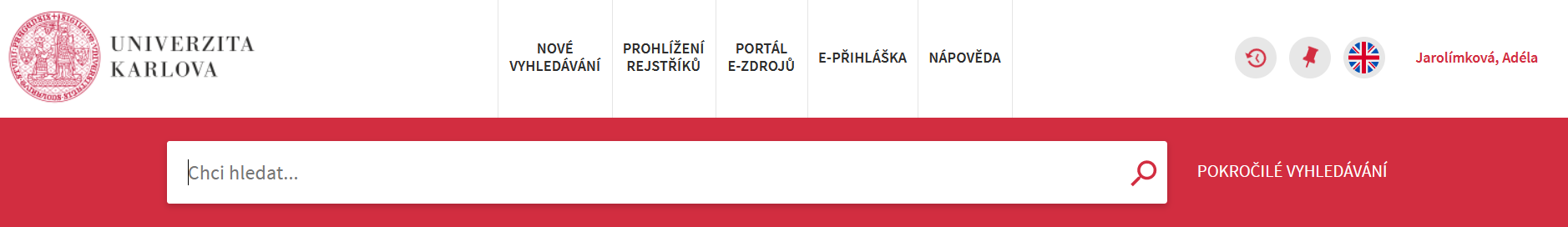 UKAŽ jednoduché hledání
Nechci se zdržovat, použiji jednoduché hledání na úvodní stránce.

Zadám název a mohu přidat také jméno autora. Proč AND? Systém zadaná slova bez operátoru vyhledává blízko sebe, jméno autora se bude vyskytovat v dokumentu na jiném místě, není to tedy žádoucí. 

Pokud nechci vysloveně tištěné či vysloveně elektronické zdroje, zvolím první variantu hledání – všude.
UKAŽ výsledky
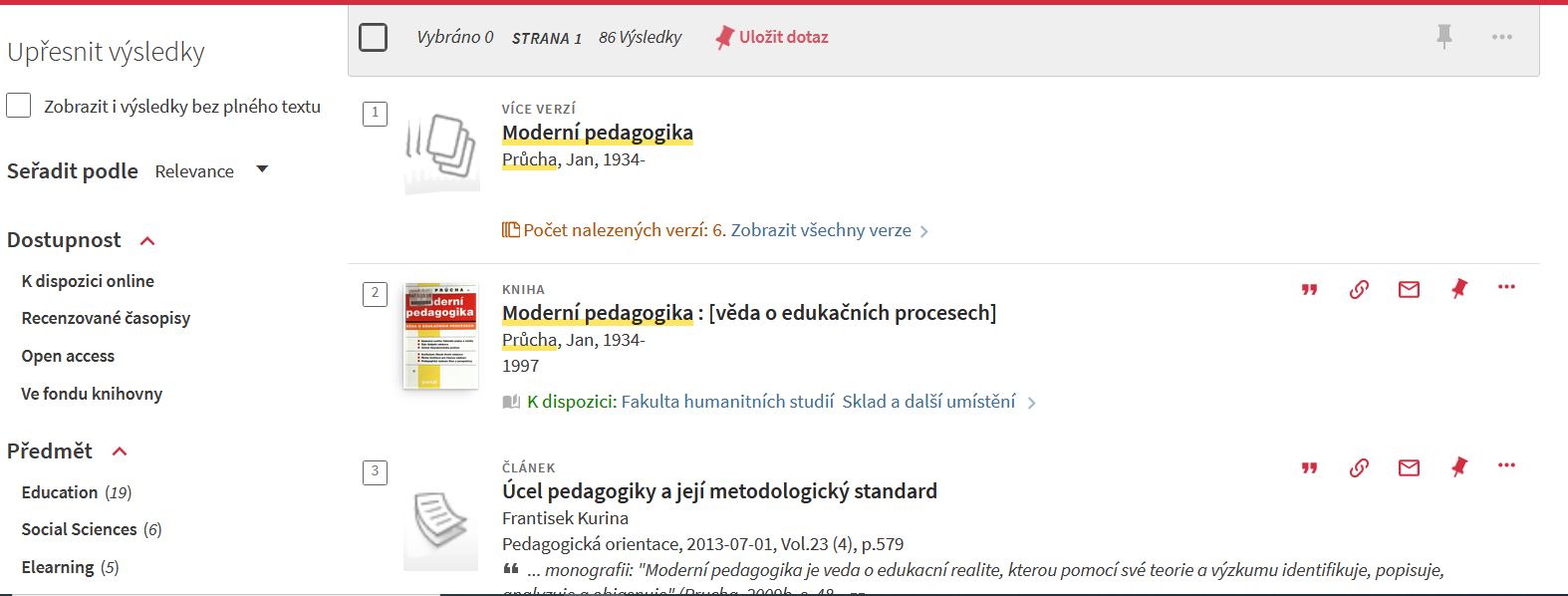 Kniha je dostupná ve více verzích, kliknutím na název nebo odkaz „zobrazit všechny verze“ se dostanu na jejich přehled.
UKAŽ přehled verzí
Knihu si mohu vypůjčit v tištěné podobě a nebo využít online přístup.

Vidím, kde všude je kniha dostupná.

Zobrazím si i exempláře ve vybrané knihovně.
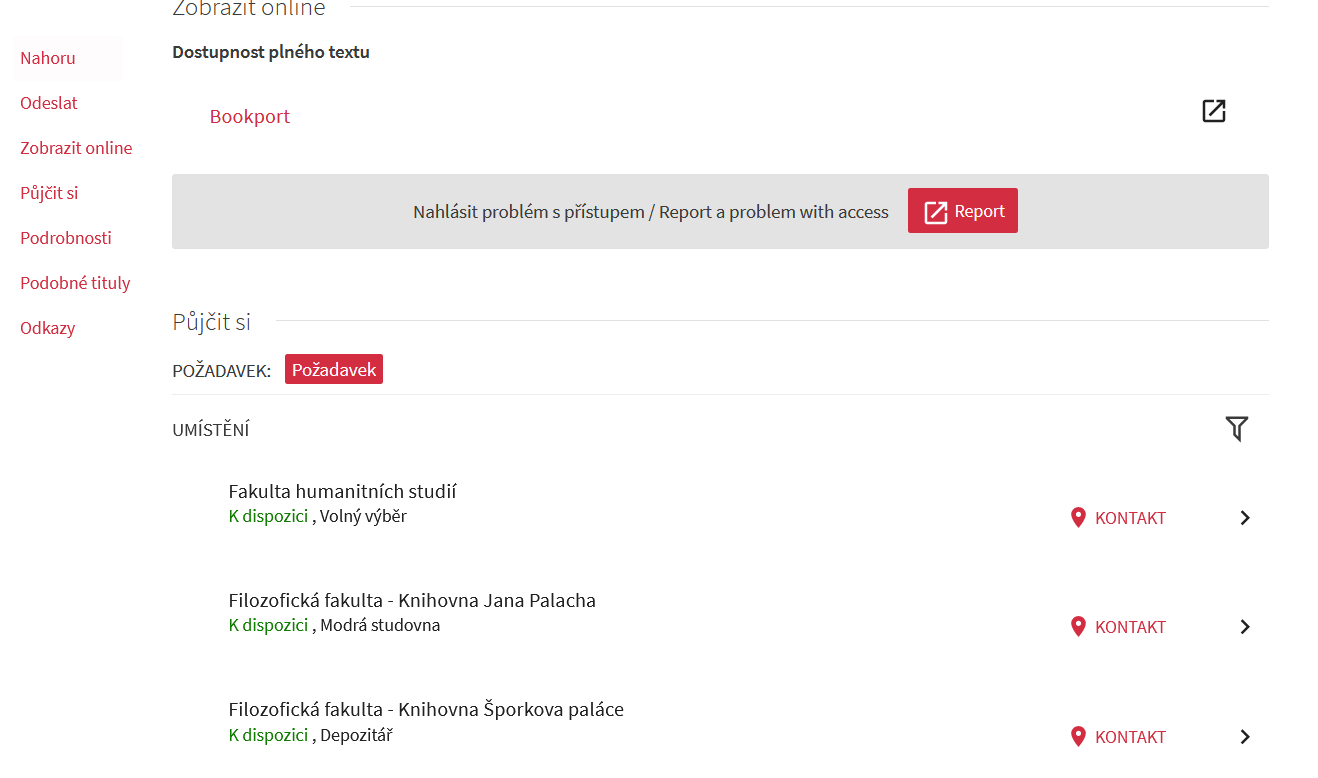 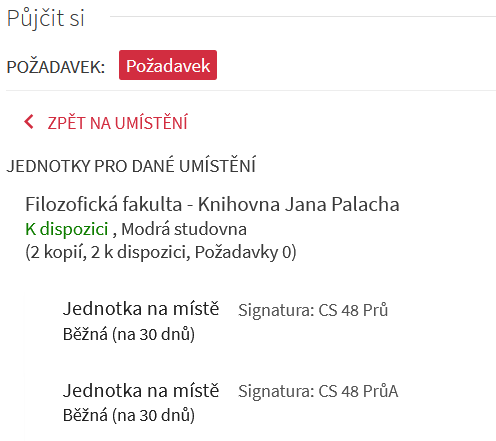 Online verze
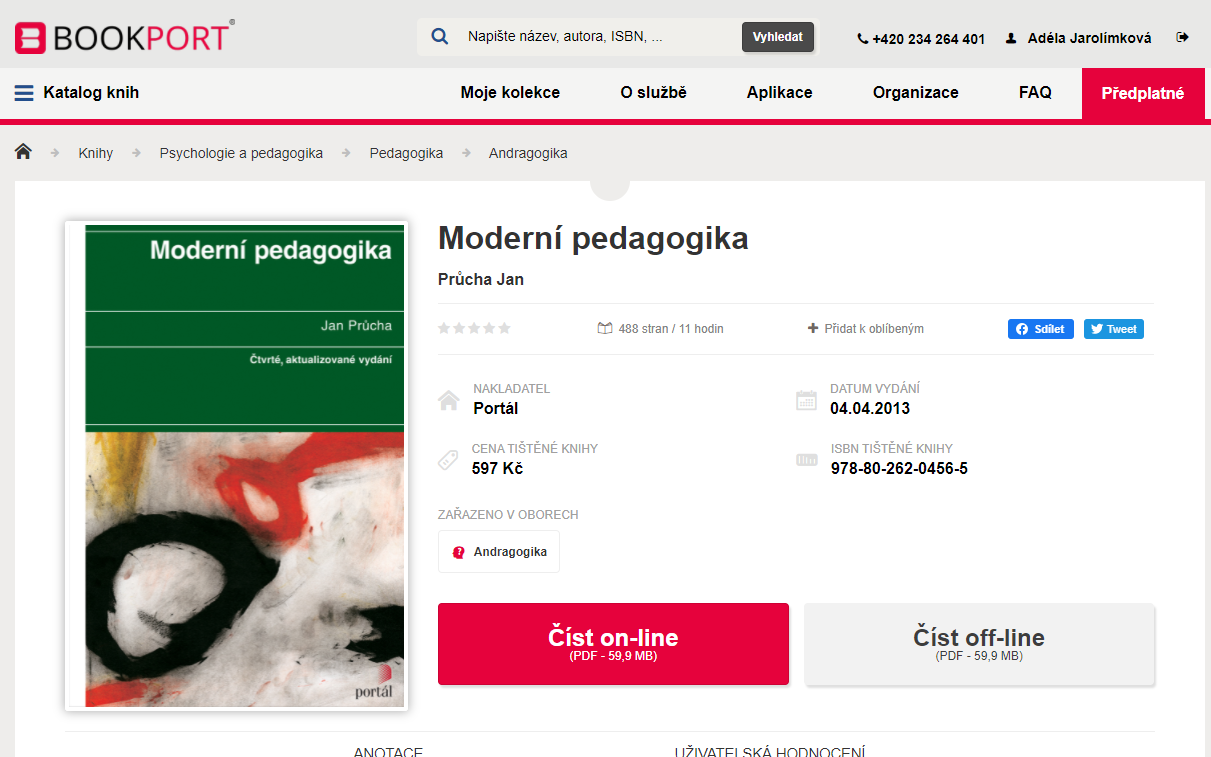 E-knihy jsou dostupné přes různé platformy (Bookport, EBSCO, ProQuest, digitální knihovny) – podmínky přístupu se liší
Číst on-line – číst v prohlížeči
Číst off-line (někde jako výpůjčka, stažení apod.) – možnost stáhnout celou knihu na stanovenou dobu do aplikace – např. Adobe Digital Edition, Bookport apod.
Digital Rights Management – e-knihy jsou obvykle chráněny proti zneužití – nelze je stáhnout mimo stanovenou platformu, do knihy se ukládá jméno uživatele…
E-prezenčka
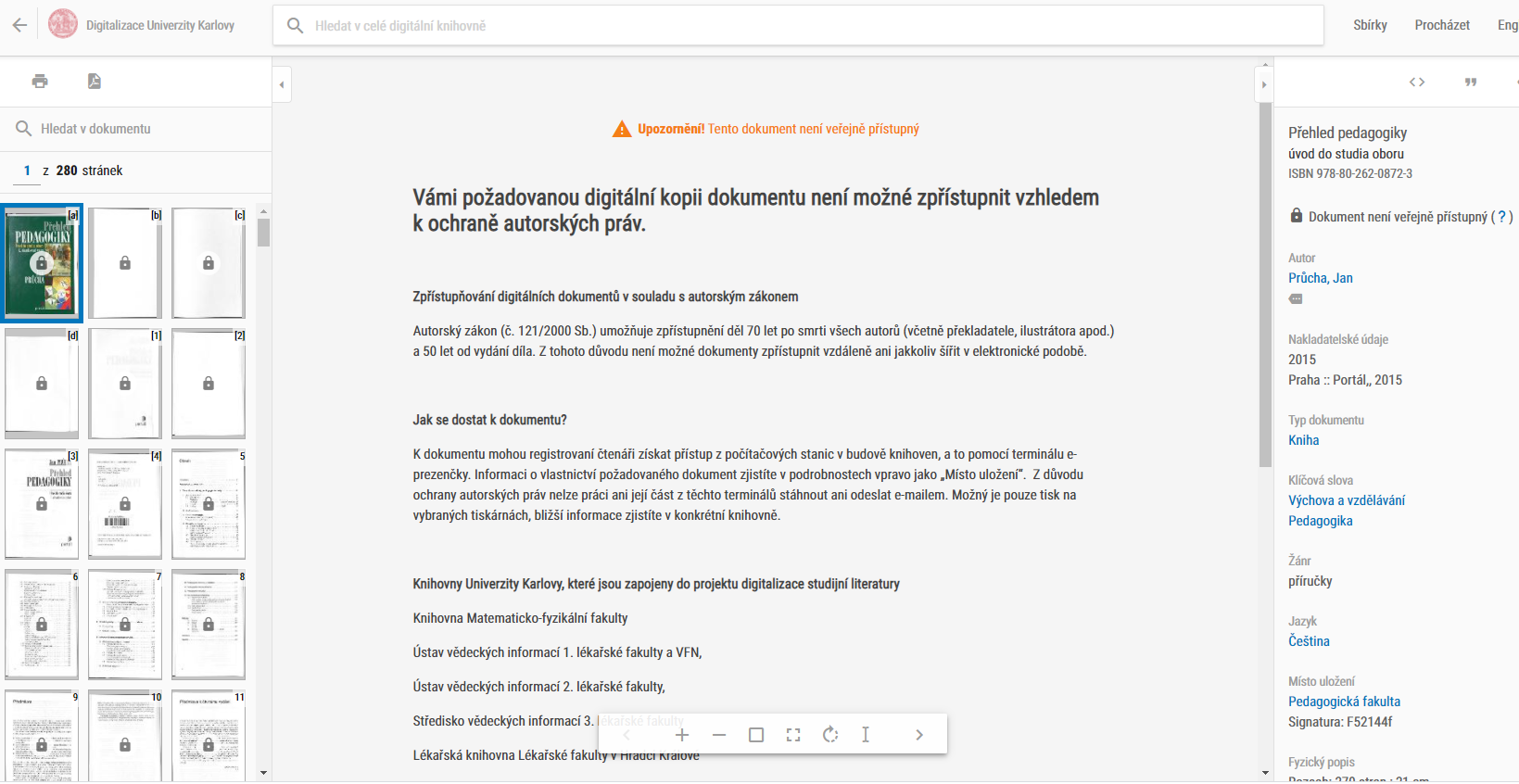 Digitalizované dokumenty přístupné pouze v knihovně
Požadavek
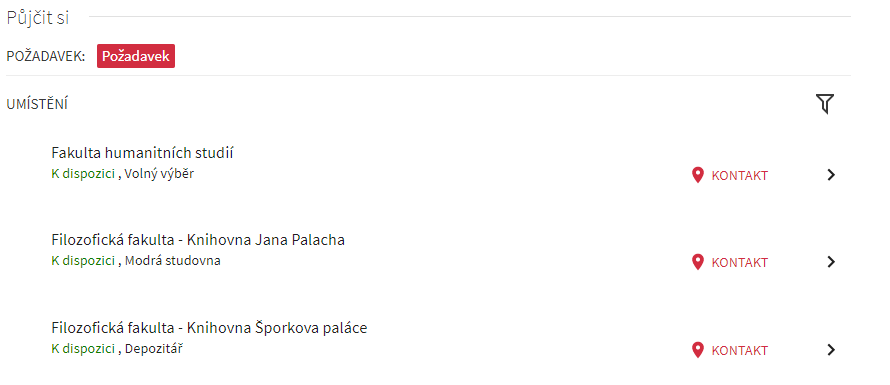 Objednávka - v případě, že je kniha ve skladu/depozitáři (nelze pro knihy z volného výběru)
Rezervace – v případě, že je kniha vypůjčena
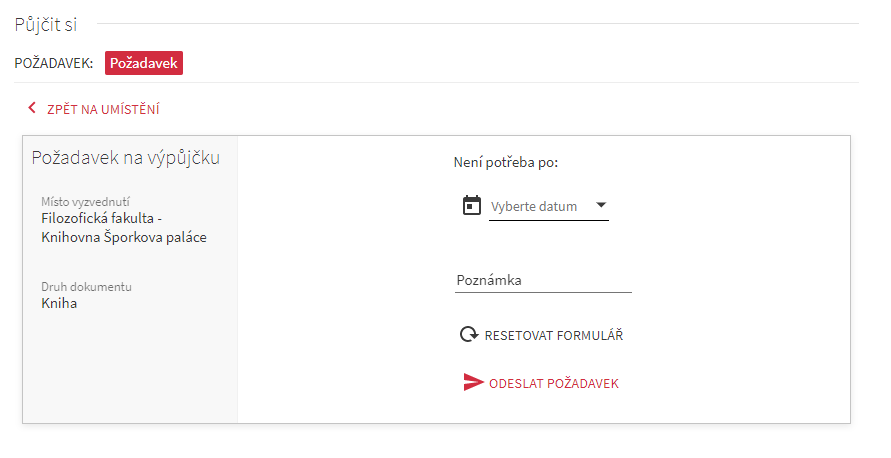 Alternativní možnosti vyhledávání
Pokročilé vyhledávání v UKAŽ
Možnost zadat údaje do pole autor a název – přesnější vyhledávání
Možnost zadat ISBN – přesné vyhledávání
Proč vybrat pole ISBN? Systém vyhledá pouze požadovaný dokument. Pokud bychom nechali systém hledat všude, najde např. i dokumenty, kde je ISBN součástí citace.
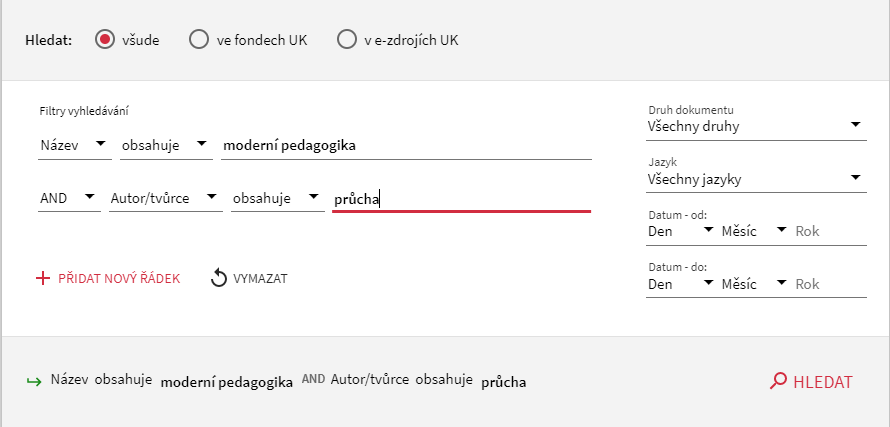 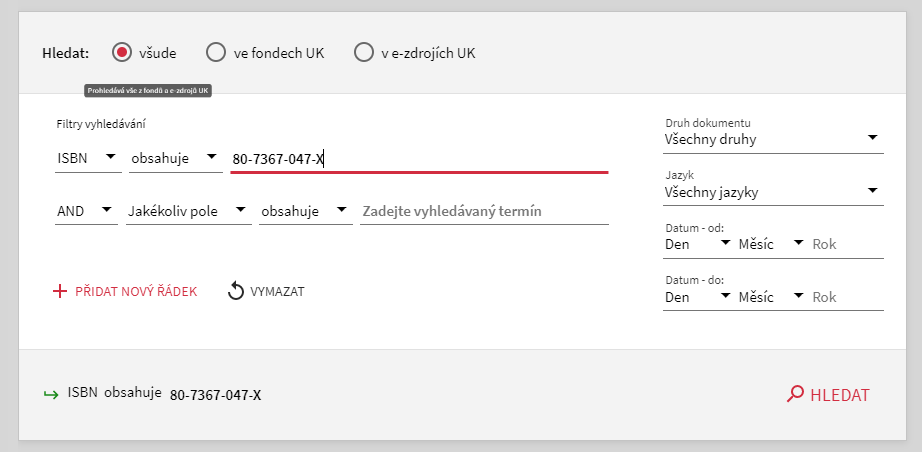 UKAŽ – hledání tématu
Systém vyhledává všechny slova ve vzájemné blízkosti, bez ohledu na pořadí
U některých klíčových slov systém automaticky doplní synonyma
 Můžeme dotaz upravovat, např.
Použít fráze: „reading preferences“ „young adults“ – systém hledá přesně zadané fráze včetně pořadí slov
Použít synonyma a operátory: („reading preferences“ OR „reading habits“) AND „young adults“
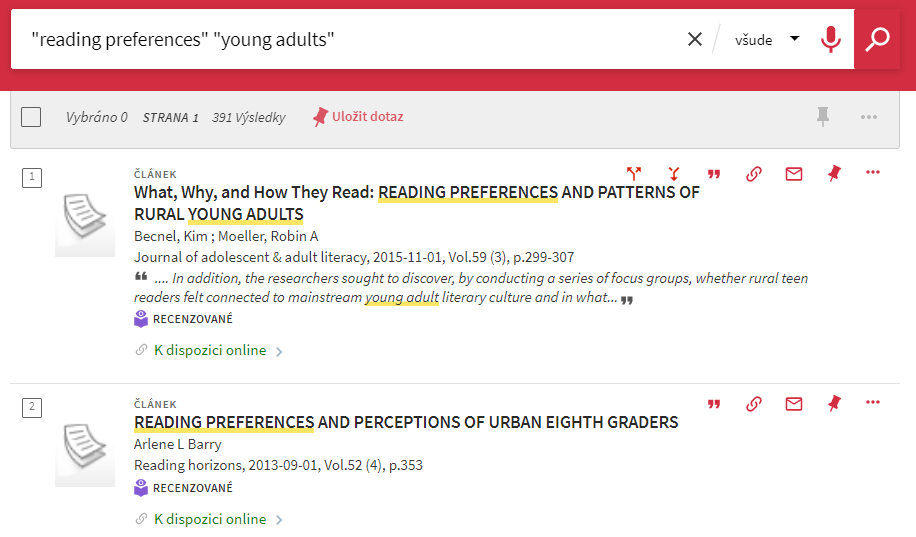 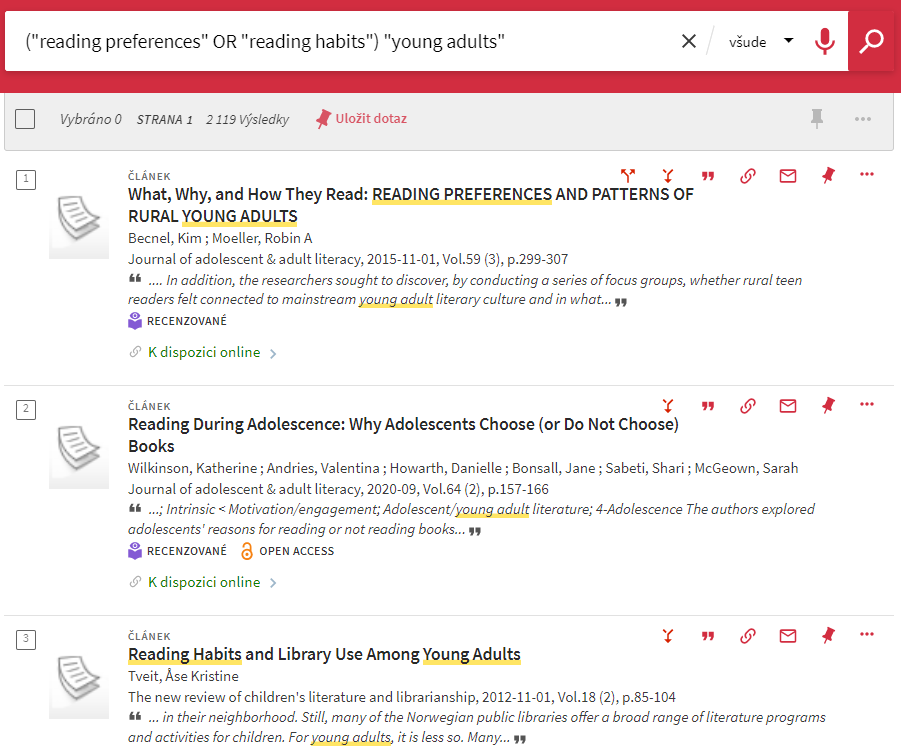 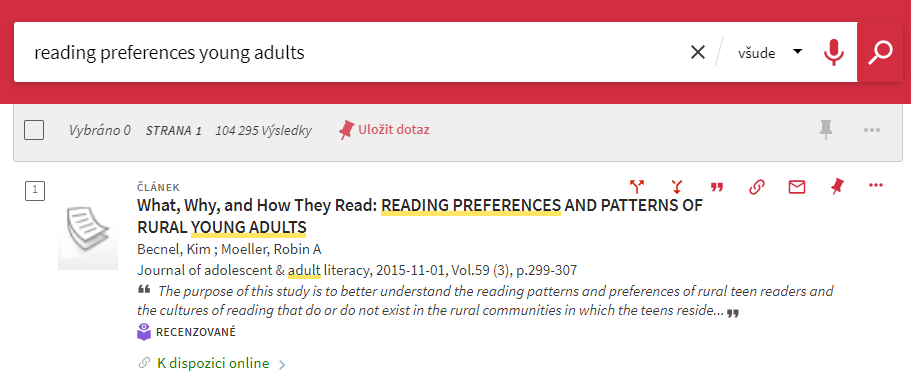 UKAŽ – historie vyhledávání
všechny dotazy se ukládají do historie vyhledávání – dostupné i po několika dnech
 k dotazům se lze vracet
 dotazy lze trvale uložit
 k uloženým dotazům si můžeme zapnout e-mailové upozornění na nové záznamy
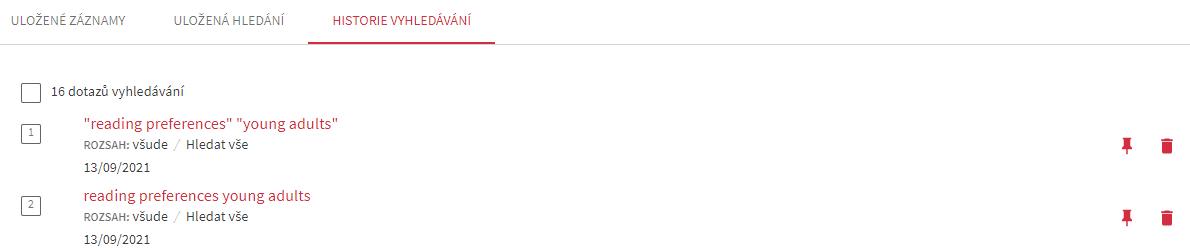 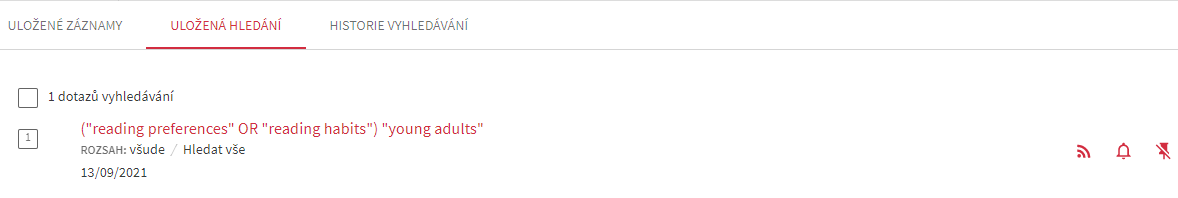 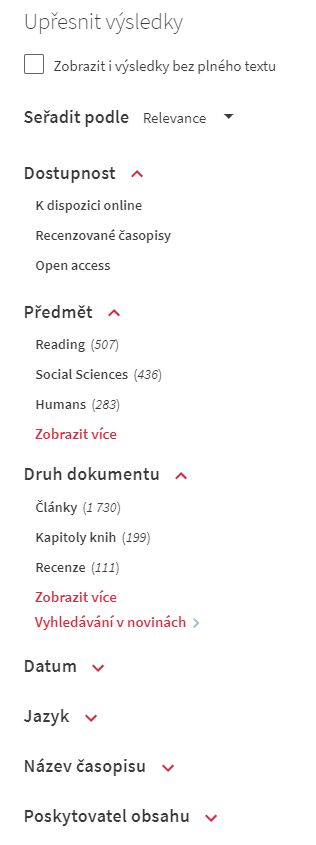 Filtrování výsledků
příliš mnoho výsledků - omezení množiny výsledků podle různých kritérií
 příliš málo výsledků - rozšíření množiny výsledků na výsledky bez plného textu – lze sehnat v jiných zdrojích
Zobrazení plného textu
odkazy z detailu záznamu
 může být požadováno přihlášení
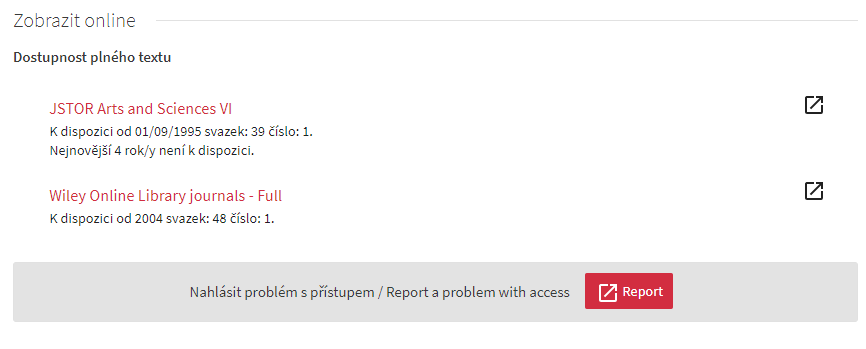 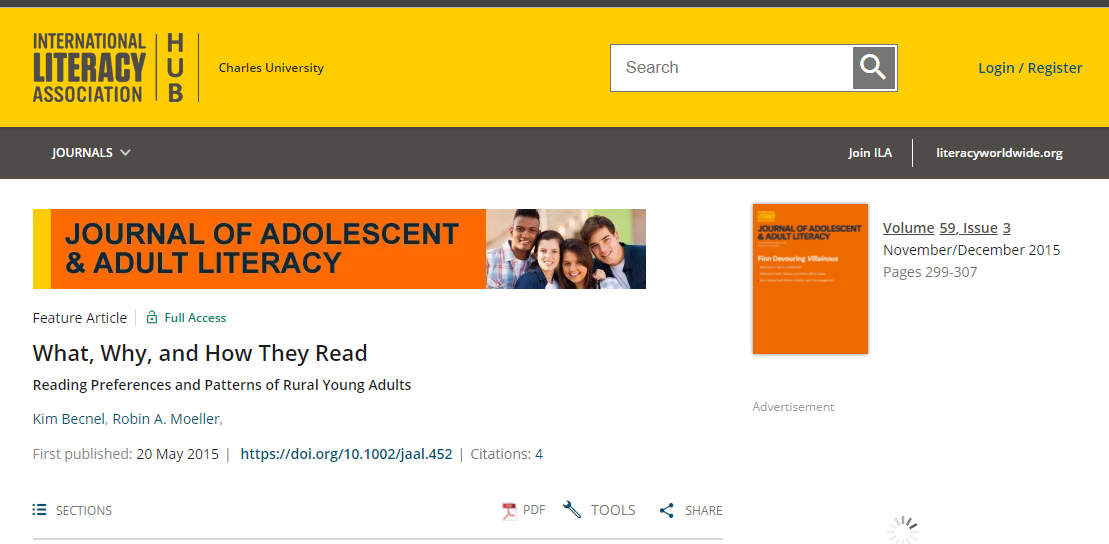 Možnosti záznamu
vytvoření citace
 uložení do oblíbených – možnost spravovat a třídit záznamy, ke kterým se chceme vracet
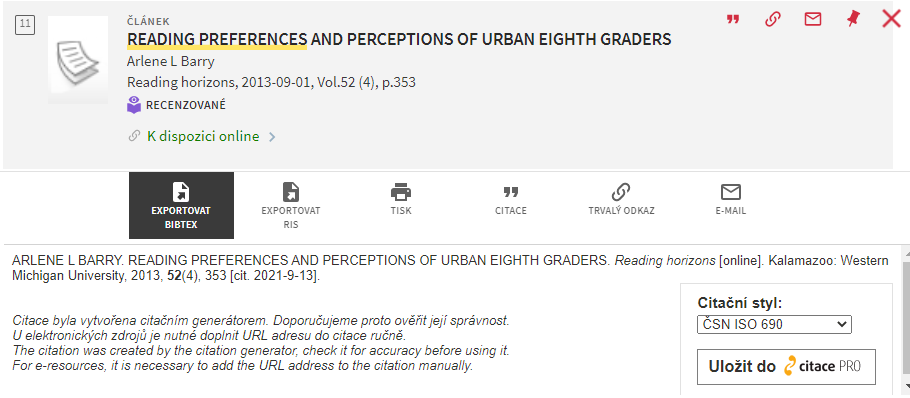 Katalog Pedagogické knihovny
Knihovny.cz
Vyhledávání v informačních zdrojích českých knihoven – „České knihovny na jednom místě“
Uživatelsky přívětivější verze souborného katalogu
Možnost přihlášení přes „svoji“ knihovnu
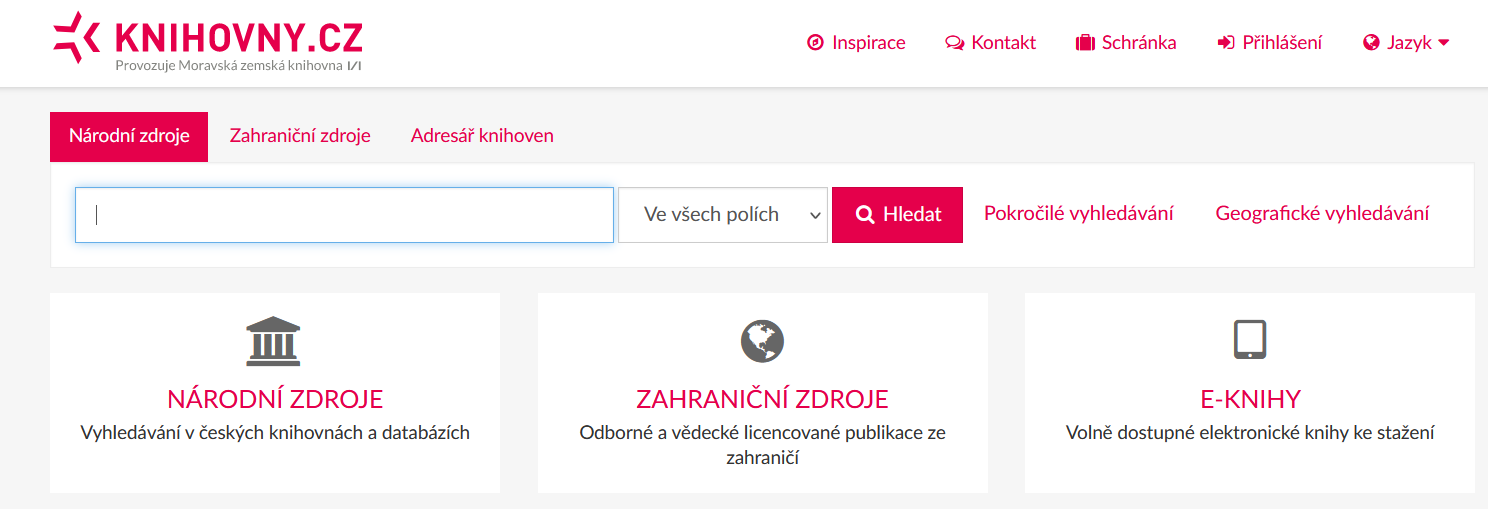 Knihovny.cz
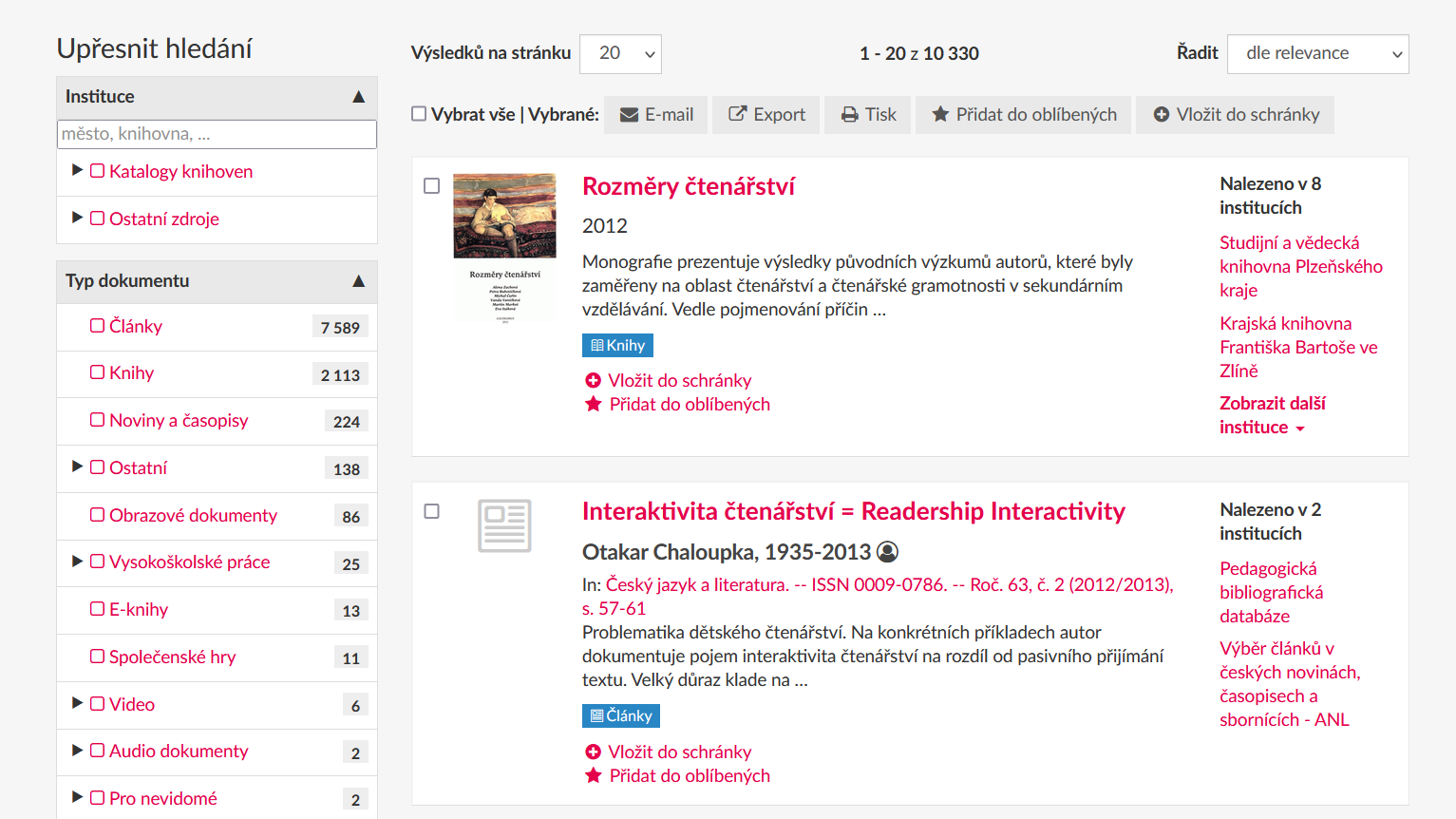 Google Scholar
Nástroj pro vyhledávání vědecké literatury na webu
Při řazení podle relevance bere v úvahu počet citací jednotlivých článků
Umožňuje vytvářet vlastní „vědecký“ profil, sleduje citace a počítá h-index
Lze zjistit i citace mimo WoS a Scopus, ale nejsou oficiálně uznávané
Vzhledem k automatizovanému zpracování lze očekávat větší chybovost
příklady
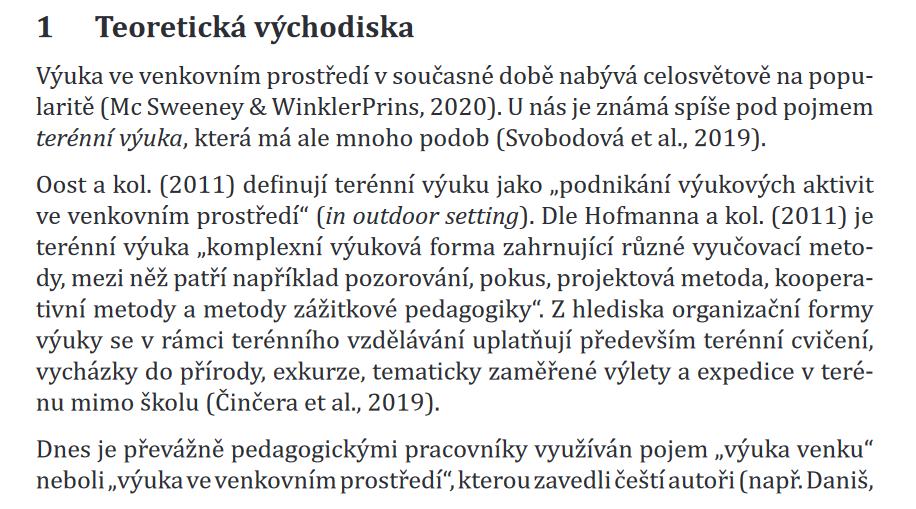 Citace x bibliografická citace
Citát/přímá citace = doslovné uvedení cizího výroku nebo textu v rámci vlastního dokumentu doprovázené obvykle přesnou identifikací pramene, ze kterého daný výrok nebo text pochází
Nepřímá citace (parafráze) = vyjádření stejné informace, myšlenky nebo obsahu jiným způsobem, zejména přeformulování cizí myšlenky vlastními slovy, na konci se uvádí odkaz na pramen
Bibliografická citace = formalizovaný údaj o dokumentu, který autor bezprostředně použil při přípravě své práce
Citace nebo parafráze?Citace
Problémy
Příliš mnoho citací narušuje souvislý výklad
Seskupení citací bez dostatečného komentáře
Komentář opakuje informaci z citace
Použití citace
Výklad se k ní váže - vysvětlujeme ji, bez uvedení citace by další text nedával smysl
Podpora vlastní argumentace nebo kritiky – originální myšlenka, zajímavě formulovaná, účinek na čtenáře
Přeformulováním by došlo ke ztrátě informační hodnoty – zejména definice
Citace nebo parafráze?Parafáze
Stručnější, snazší pro začlenění
Pozor na významové posuny
Stručné vyjádření hlavní myšlenky (neparafrázovat jednotlivé věty)
Citační styl x metoda citování
Citační styl = pravidla určující podobu citací a bibliografických citací
U nás nejrozšířenější citování podle normy ISO 690 
Další citační styly – APA, Vancouver
Metoda citování = způsob odkazování z textu do seznamu literatury
Metoda prvku a data – spíše pro delší práce (kniha, kvalifikační práce), jako pracovní metoda
Metoda číselných odkazů – pro kratší práce (článek…)
Metoda průběžných poznámek
Citační styly
ČSN ISO 690 (číslování): CHMELOVÁ, Štěpánka. Jak učitelé využívají venkovní prostředí pro výuku vzdělávací oblasti Člověk a jeho svět. Pedagogická orientace [online]. 2022, 31(2) [cit. 2022-07-22]. ISSN 1805-9511. Dostupné z: doi:10.5817/PedOr2021-2-178
ČSN ISO 690 (autor, datum): CHMELOVÁ, Štěpánka, 2022. Jak učitelé využívají venkovní prostředí pro výuku vzdělávací oblasti Člověk a jeho svět. Pedagogická orientace [online]. 31(2) [cit. 2022-07-22]. ISSN 1805-9511. Dostupné z: doi:10.5817/PedOr2021-2-1783
APA: Chmelová, Š. (2022). Jak učitelé využívají venkovní prostředí pro výuku vzdělávací oblasti Člověk a jeho svět. Pedagogická orientace, 31(2). https://doi.org/10.5817/PedOr2021-2-178
MLA: Chmelová, Štěpánka. “Jak učitelé využívají venkovní prostředí pro výuku vzdělávací oblasti Člověk a jeho svět”. Pedagogická orientace 31.2 (2022): n. pag. 22 July 2022.
Chicago: Chmelová, Štěpánka. 2022. “Jak učitelé využívají venkovní prostředí pro výuku vzdělávací oblasti Člověk a jeho svět”. Pedagogická orientace 31 (2). https://doi.org/10.5817/PedOr2021-2-178.
Vancouver: Chmelová Š. Jak učitelé využívají venkovní prostředí pro výuku vzdělávací oblasti Člověk a jeho svět. Pedagogická orientace [Internet]. 2022Jan.7 [cited 2022Jul.22];31(2). Available from: https://journals.muni.cz/pedor/article/view/20597
Proč tolik formátování?
Orientace v citaci:
Järvelin, K., Tiedontarpeet ja -hankinta tutkimuskoh-teena. Kirjastotiede ja informatiikka 8(1989): 2, s.
Krikelas, J., Information-Seeking Behavior: Patterns and Concepts. Drexel Library Quarterly 19(1983): s. 5-20
Počítačové zpracování
Různé typy dokumentů (ČSN ISO 690)
Monografie: HELUS, Zdeněk. Dítě v osobnostním pojetí: obrat k dítěti jako výzva a úkol pro učitele i rodiče. 2., přeprac. a rozš. vyd. Praha: Portál, 2009. Pedagogická praxe (Portál). ISBN 9788073676285.
Příspěvek v knize: KRAUS, B. Pedagogika v proměnách naší společnosti. In: Jiří PROKOP a Marta RYBIČKOVÁ. Proměny pedagogiky. Praha: Univerzita Karlova v Praze, Pedagogická fakulta, 2005. S. 132-136. ISBN 80-7290-226-1.
Článek v časopise: KRAUS, B. Pedagogika v proměnách naší společnosti. In: Jiří PROKOP a Marta RYBIČKOVÁ. Proměny pedagogiky. Praha: Univerzita Karlova v Praze, Pedagogická fakulta, 2005. S. 132-136. ISBN 80-7290-226-1.
Kvalifikační práce: FRÍDOVÁ, Denisa. Pojetí psychické odolnosti dítěte předškolního věku a jeho srovnání z pohledu rodiče a učitele. Praha, 2015. Bakalářská práce. Univerzita Karlova, Filozofická fakulta, Katedra pedagogiky.
Webová stránka: MŠMT, 2020. Strategie vzdělávací politiky ČR do roku 2030+. MŠMT [online]. © 2013-20 [cit. 2022-07-22]. Dostupné z: https://www.msmt.cz/vzdelavani/skolstvi-v-cr/strategie-2030 
Příspěvek na webu: BRDIČKA, Bořivoj, 2018. Když velký bratr dostane velká data? In: Metodický portál: inspirace a zkušenosti učitelů [online]. 7.8.2018 [cit. 2022-07-22]. Dostupné z: https://spomocnik.rvp.cz/clanek/21776/KDYZ-VELKY-BRATR-DOSTANE-VELKA-DATA.html 
Video: ČAKLOŠ, Tomáš, 2018. How can we improve teacher education?. In: Youtube [online]. 8.2.2018 [vid. 2022-07-22]. Dostupné z: https://www.youtube.com/watch?v=fWCbqbcAv3M. Kanál uživatele TEDx Talks.
Citování cizojazyčného díla
Přímá citace
text přeložíme co nejpřesněji a doplníme poznámkou, že se jedná o vlastní překlad
do poznámky (pod čarou) uvedeme původní text
Parafráze
není třeba uvádět poznámku o překladu
Sekundární citace
Sekundární citování = přebírání citace z jiného zdroje
Není zakázáno, ale nedoporučuje se
V seznamu literatury citujeme pouze dokument, z něhož jsme citaci převzali
V textu odkazujeme
Harvardský systém – uvedeme odkaz na původní dílo i dílo, z něhož jsme čerpali (McLuhan, 1991, cit. dle Jonák, 2003)
Číselný systém – Jonák (1) používá McLuhanovu definici globální vesnice jako „metaforického vyjádření představy světa…“
Systém poznámek – Jonák používá McLuhanovu definici globální vesnice jako „metaforického vyjádření představy světa…“1
Tištěné vs. elektronické dokumenty
tištěné
elektronické
Autor
Název
Rok vydání
Další údaje podle typu dokumentu
Médium, nejčastěji [online]
Datum citování
Dostupnost, nejčastěji URL
Autor
Název
Rok vydání
Další údaje podle typu dokumentu